Aula 8. A aproximação Brasil – Argentina e a cooperação securitária no Cone Sul
FLP0437 – Política Externa Brasileira
Instituto de Relações Internacionais
 USP
Prof. Pedro Feliú
Plano de Aula
A Política Externa em Geisel e Figueiredo
A Operação Condor
As relações Brasil – Argentina e a questão nuclear
Sistema Internacional
OPEP
Crises  do Petróleo
1973 e 1979
OPEP (1960) contra as 
7 irmãs
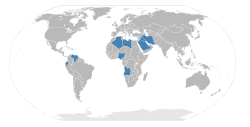 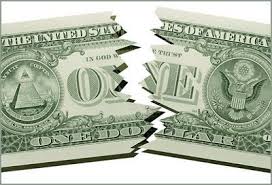 Fim de Bretton Woods – 1971 - Gastos Americanos na Guerra e a política de gastos de Eisenhower e a Great Society 

Queda na capacidade de financiamento dos EUA

Ascenção e Queda das Grandes Potências
Poder Militar x Poder Econômico
Valores de Petróleo Importado pelo Brasil
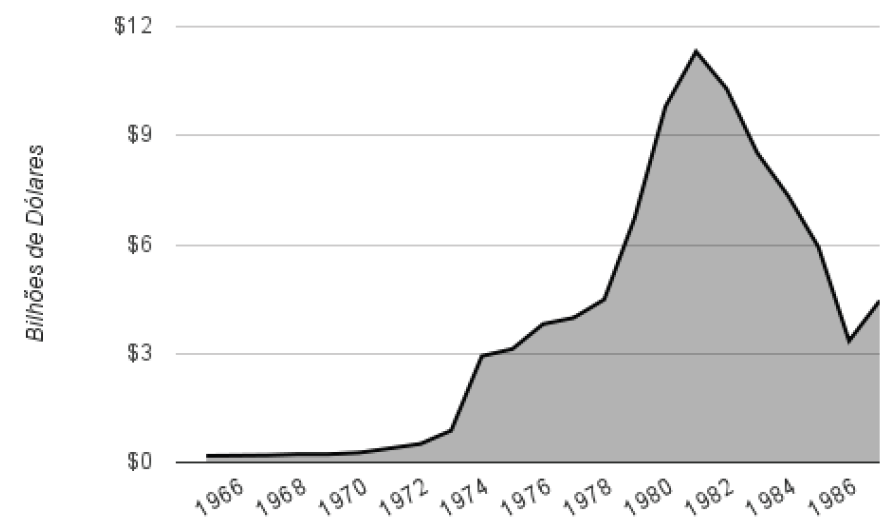 Fonte: IBGE de Mendonça e Miyamoto (2011)
O Pragmatismo Responsável de Geisel
Destino das Exportações Brasileiras %
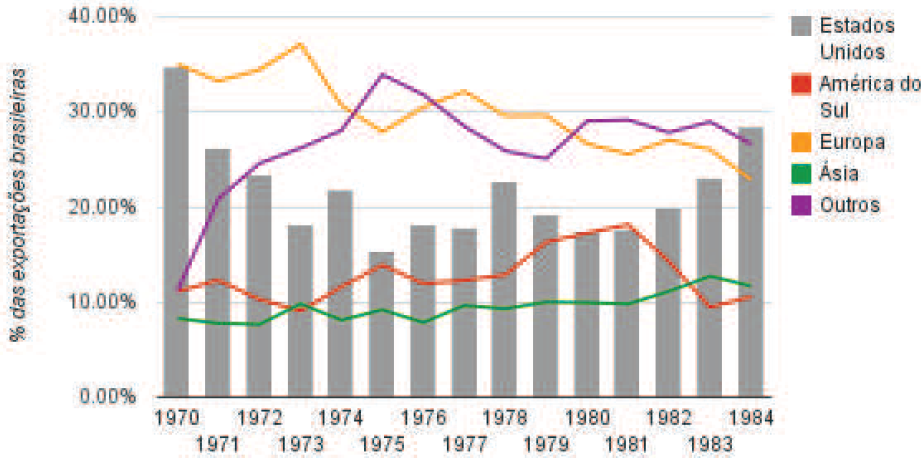 Fonte: MIDIC de Mendonça e Miyamoto (2011)
Formulação da PE
Forte participação de Azeredo da Silveira (MRE)
Número de Ministros de RE
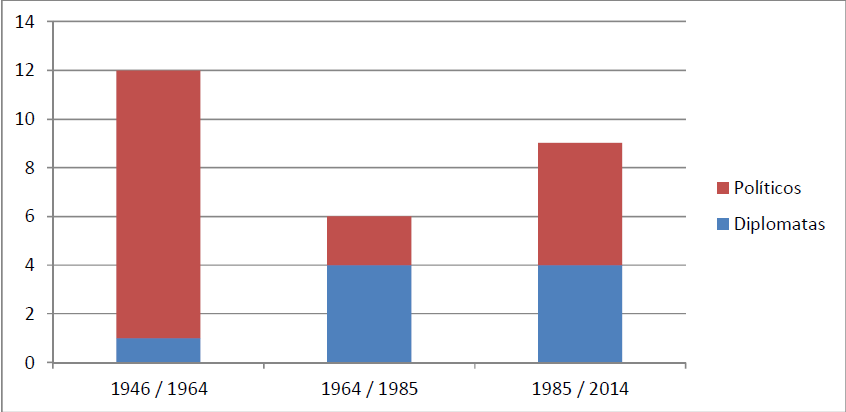 Fonte: Belém-Lopes (2014)
Terceiro Mundo
Pragmatismo: Não há espaço para solidariedade
Foco no Hemisfério Norte: financiamento, tecnologia
Estreitamento de relações com Alemanha e Japão (visita de Geisel em 1976 – a primeira)
Ambiguidade: princípios diplomáticos de descolonização e incremento das relações sul-sul
Relações Sul-Sul
Desenvolvimento Nacional
II PND
Completar o PSI – Bens de Capital
Pró-Alcool
Multilateralismo desacreditado – GAAT - Bilateralismo
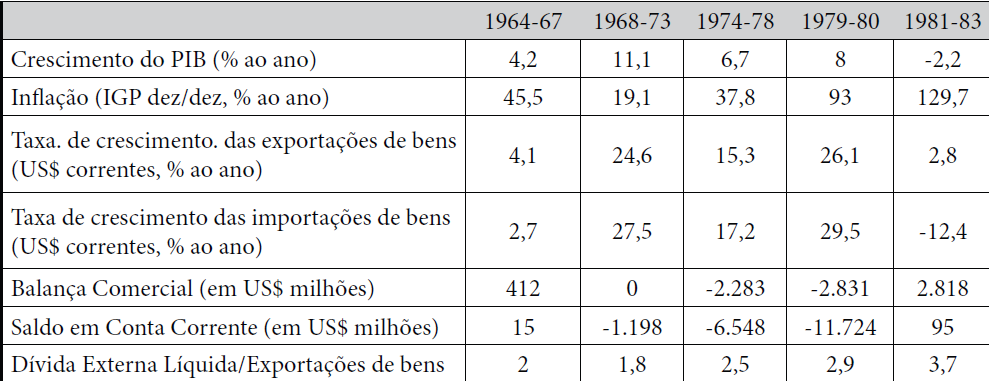 Relação com os EUA
Permanência do Não-Alinhamento – elementos similares à PEI – desentendimentos










Alinhamento Ideológico X Interesses Nacionais/Autonomia
Visita de Kissinger em 1976 e Carter em 1978 (não retribuída)
O Universalismo de Figueiredo
Continuação do Pragmatismo – Saraiva Guerreiro 
Aprofundamento das Relações com América Latina (ALADI) – Argentina parceiro preferencial
Terceiro Mundismo mais claro
 Continuidade de atritos com os EUA
O Universalismo II
Reativação da OEA pós Malvinas – secretaria geral do embaixador Baena Soares (1984)
Importância da OEA na regulação do comportamento dos EUA
Reagan (1980) e a reativação da guerra fria
Intervenção na América Central (Granada 1983 – Cuba x EUA)
Guerra civil em El Salvador
Brasil se mantém favorável a não-intervenção (em oposição a 1965 e a FIP).
OTAS
Oposição à formação do Tratado do Atlântico Sul (OTAS), no mesmo estilo da OTAN
Iniciativa em 1969 da AFS – contra as nações em independência e anti-comunismo
Chile, Uruguai, Nova Zelândia e Austrália
Provocação
Cenário: Crise do Petróleo, Diversificação dos Parceiros e Não Alinhamento - EUA
Hipótese: África do Sul oferece assistência na área de desenvolvimento nuclear
Ano: 1975
Qual a sua opinião sobre a possibilidade de cooperação com o regime do Apartheid contrário às novas nações emergentes na África austral – Terceiro Mundismo, Descolonização e Não Intervenção
África
Afastamento de Lisboa e Pretória – 1981 Guerreiro cogita enviar tropas para auxiliar o governo de Angola (MPLA) contra incursões Sul-Africanas (UNITA) 
Reconhecimento e aliança com as novas Repúblicas africanas contrárias à AFS - 
ZOPACAS – 1986 sede em Brasília (Sarney)
Roberto Campos: 
Muito custoso Pouco efeito. 
cooperação em educação seria melhor
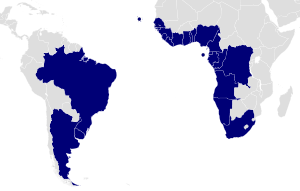 Figueiredo visita Nigéria, Senegal, Guiné-Bissau, Cabo-Verde e Argélia. Primeiro presidente
Oriente Médio
Importante mercado para o produto bélico brasileiro e argentino
Contratos feitos no governo Geisel e ampliados no Figueiredo
ENGESA, EMBRAER, AVIBRÁS e IMBEL
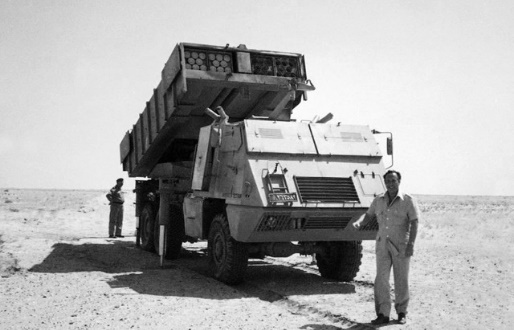 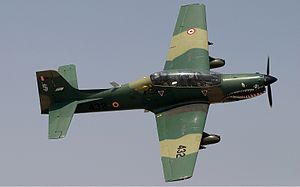 50 milhões de dólares de lucro no Oriente Médio
Falência veio com o blindado Osório da Engesa. Arábia Saudita preferiu o UK
Relações Brasil - Argentina
Escalada da Rivalidade BRA - ARG
Acordos de Uruguaiana – Frondizi e Quadros (1961) - Aproximação
Atos de Itaipu 1966 – início do desentendimento
Argentina reivindica a consulta previa – acordado anteriormente (anos 1930)
Escalada da animosidade nos Governo Geisel – Competição Nuclear – Brasil tenta isolar a Argentina na AS
Governo Figueiredo - Aproximação
Argentina – prioridade diplomática brasileira
Tratado Tripartite Itaipu-Corpus 1979
Integração Econômica – necessidade estrutural – Parque Industrial
Cooperação Militar, Nuclear e Comercial
Atuação Conjunta
Exportações Brasileiras de Manufaturados (2014)
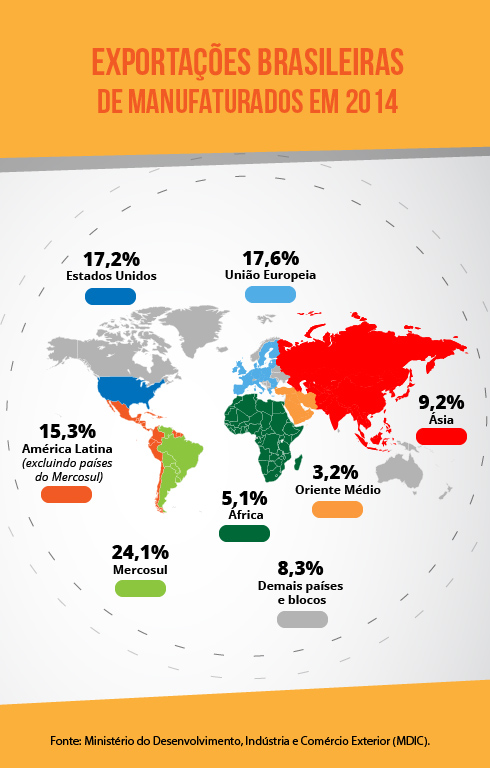 Fonte: MIDIC (2015)
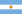 Guerra das Malvinas
Cálculo ruim argentino: TIAR, Chile, Eleições no UK, CSONU, Distância e Fraca guarnição
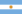 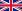 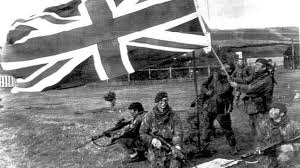 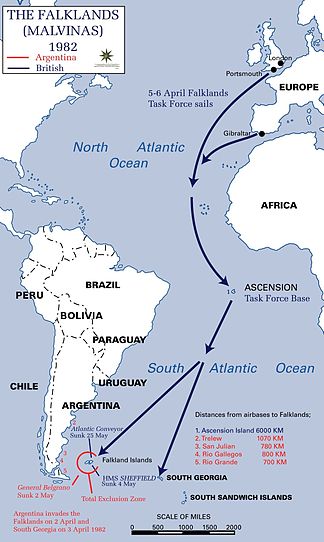 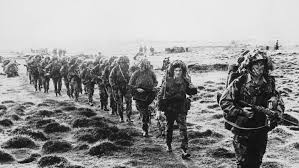 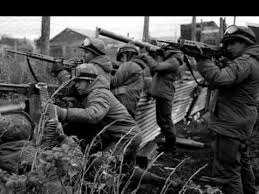 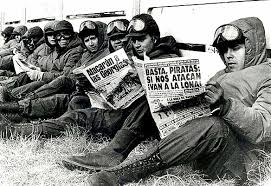 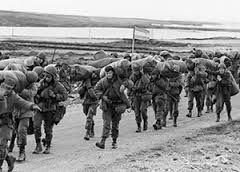 Neutralidade Formal e Ajuda Informal
Figueiredo envia carta ao UK buscando a solução pacífica e mediação brasileira
Brasil declara neutralidade e impede uso do espaço aéreo e marítimo
Brasil cede secretamente 2  P-95 e 11 jatos Xavante da FAB
O Peru também cede secretamente 10 caças mirages
Aeronaves de ambos pintadas de azul escuro, bandeira argentina e insígnia dos Falcões
Aprofunda Cooperação entre Brasil e Argentina
UK convoca embaixador brasileiro - Silveira
Acordo Energético